Trentino – Alto Adige
Il Trentino-Alto Adige è una delle 20 regioni di Italia.
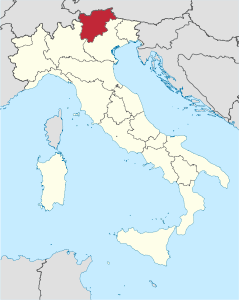 I DATI
SUPERFICE:13 607 km²ABITANTI:1 046 851
DENSITA:76,93 ab./km²CAPOLUOGO: Trento
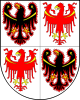 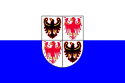 LE PROVINCE
Trentino – Alto Adige ha solo 2 province:
Bolzano
Trento
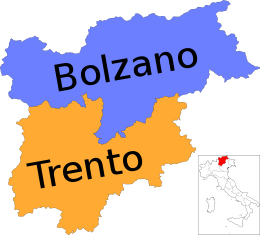 I CONFINI
-nord - l’Austria
-sud -  il Veneto e la Lombardia
-est - il Veneto
-Ovest -  la Svizzera e la Lombardia.
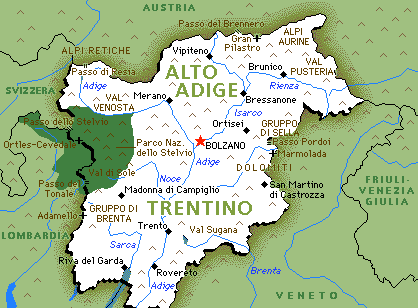 IL CLIMA
In Trentino Alto-Adige il clima è di tipo alpino, con inverni rigidi e nevosi ed estati brevi e tiepide. Durante l’inverno ci sono abbondanti e frequenti nevicate, mentre in primavera e autunno piove spesso.
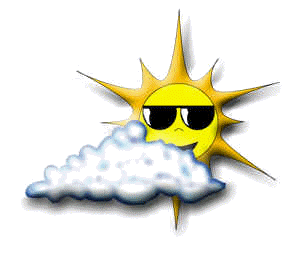 ATTIVITA’ ECONOMICHE
Nel Trentino – Alto Adige si producono molto uva, frutta,  specialmente le mele, e i formaggi.
Qui e diffusa la lavorazione del ferro, del legno
e della carta.
Molto presenti  sono anche i impianti sciistici.
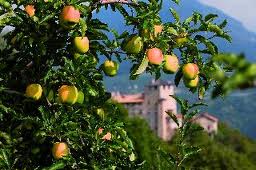 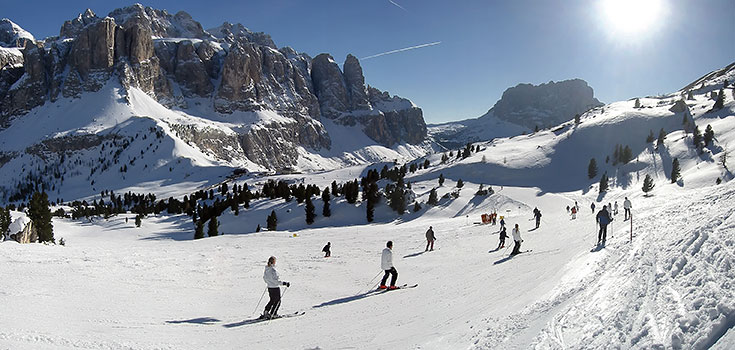 I LAGHI
Trentino – Alto Adige ha tanti laghi di piccole dimensioni. I piu conosciuti sono:
- il Lago di Resia
-il Lago di Zoccolo
-il Lago di Fortezza
-il Lago di Rio di Pusteria
-il Lago di Valdaora.
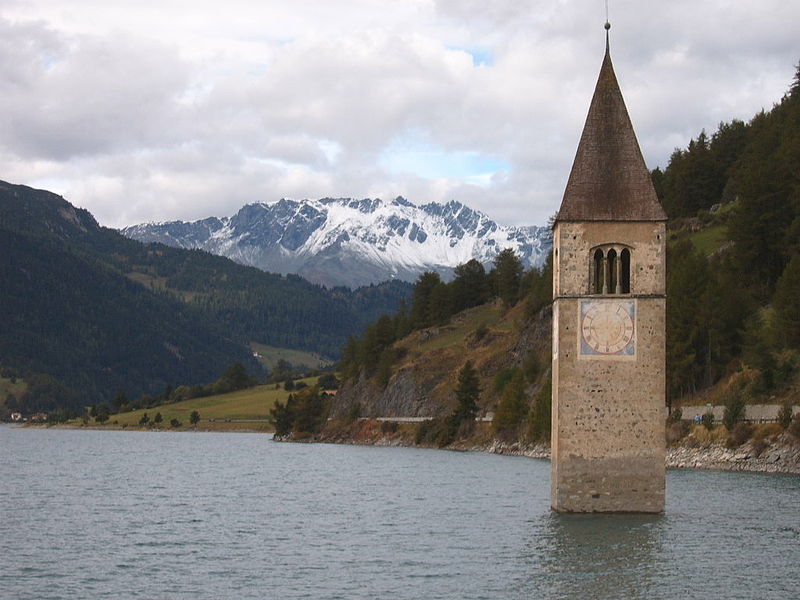 I FIUMI
I fiumi piu grandi sono:
-Adige
-Rienza
-Noce
-Sarca
-Isarco
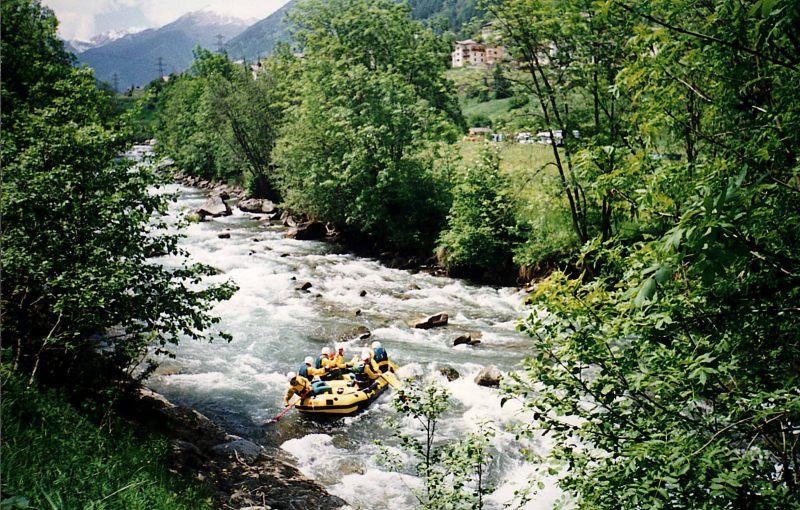 I CASTELI
Trentino -  Alto Adige ha piu di 30 casteli. I piu conosciuti sono:
-Castel Tirolo
-Castel Roncolo 
-Castello del Buonconsiglio di Trento.
-Castel Trostburg
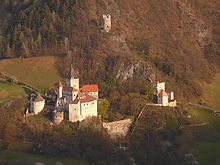 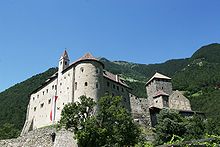 PIATTI TIPICI
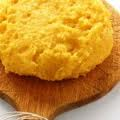 Polenta di patate
Carne Salada e fagioli
Ravioli della Val Pusteria
Probusti
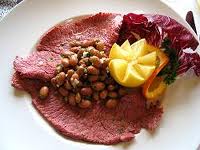 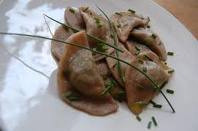 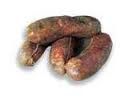 IL NOME
La regione ha due nomi perché è composta da due regioni. La parte Trentino ha preso il nome dal capoluogo Trento. La parte Alto Adige si chiama così perché è situata nel bacino del corso superiore di questo fiume.
indicazione delle fonti:
https://sites.google.com/a/vendraminiscuole.it/regioni_italia_a/trentinoaltoadige
http://www.mondimedievali.net/castelli/Trentino/trento/provincia.htm
http://www.mercatiaconfronto.it/index.php?option=com_content&view=article&id=2230&Itemid=960&lang=it
FINE